La Médecine Chinoise & Les Chakras
La relation en bio résonance







Montage et réalisation
 par 
Magalie Richardin
 Asiathérapeute
06.60.61.89.48
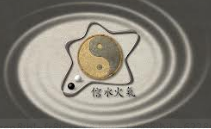 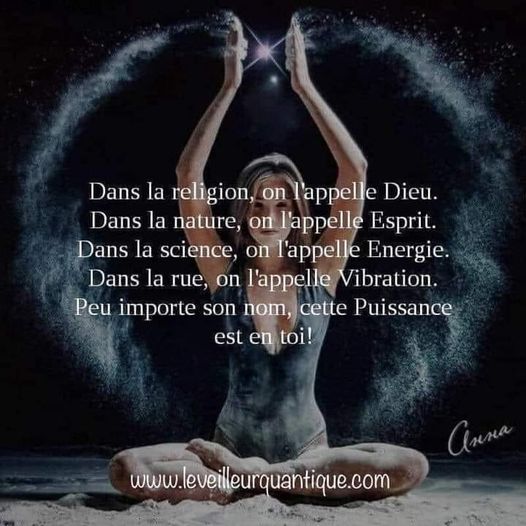 Les corps énergétiques
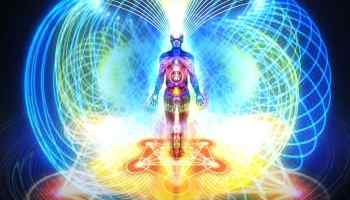 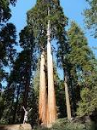 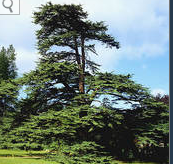 Le séquoia
 Représente
 La mère
Le cèdre
 Représente
 le Père
L’énergie
 du
 Ciel
L’énergie
 de la
 Terre
Yang
YIN
Les saisons et les éléments
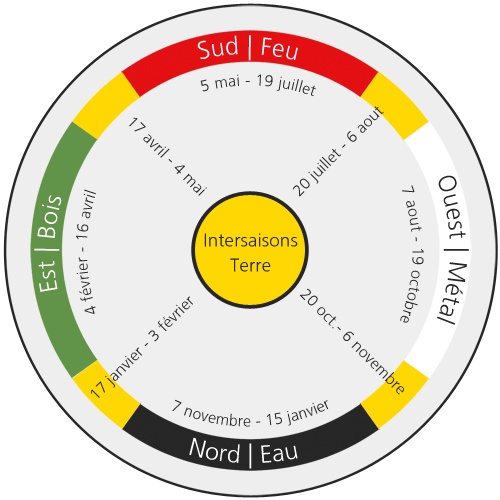 Eléments et organes
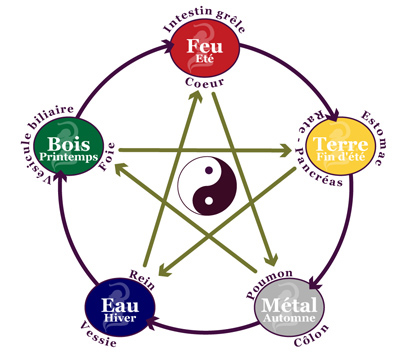 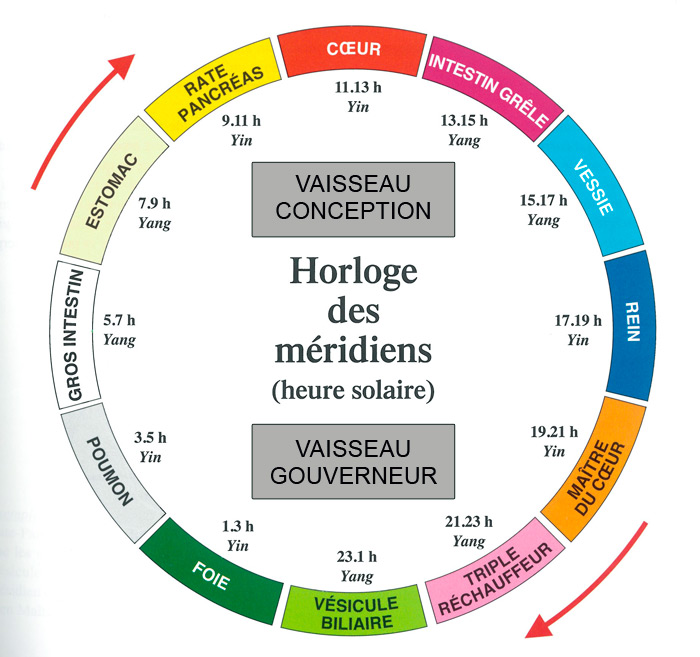 Le cycle nyctéméral
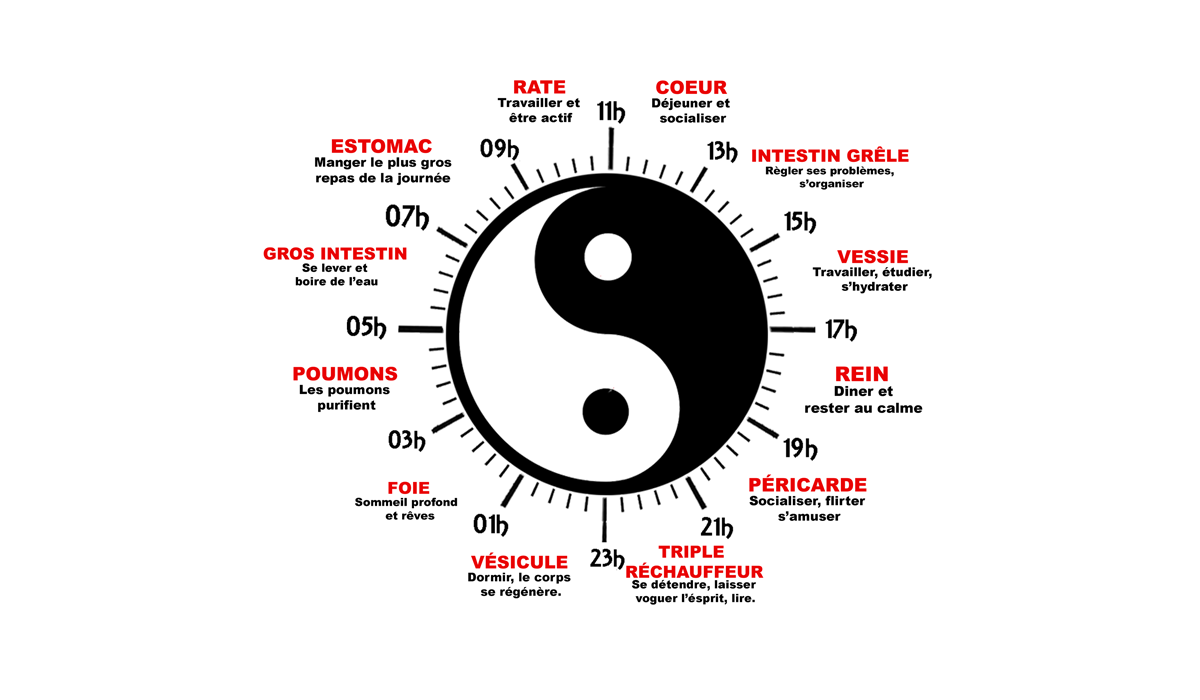 Pourquoi détoxiner son corps ?
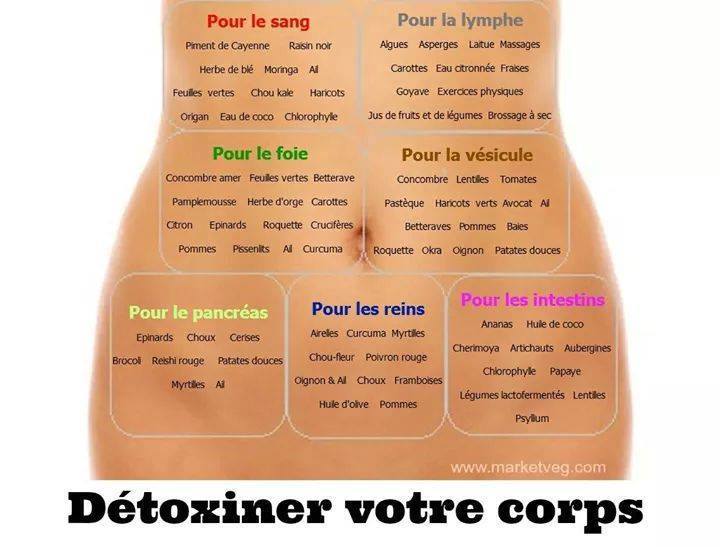 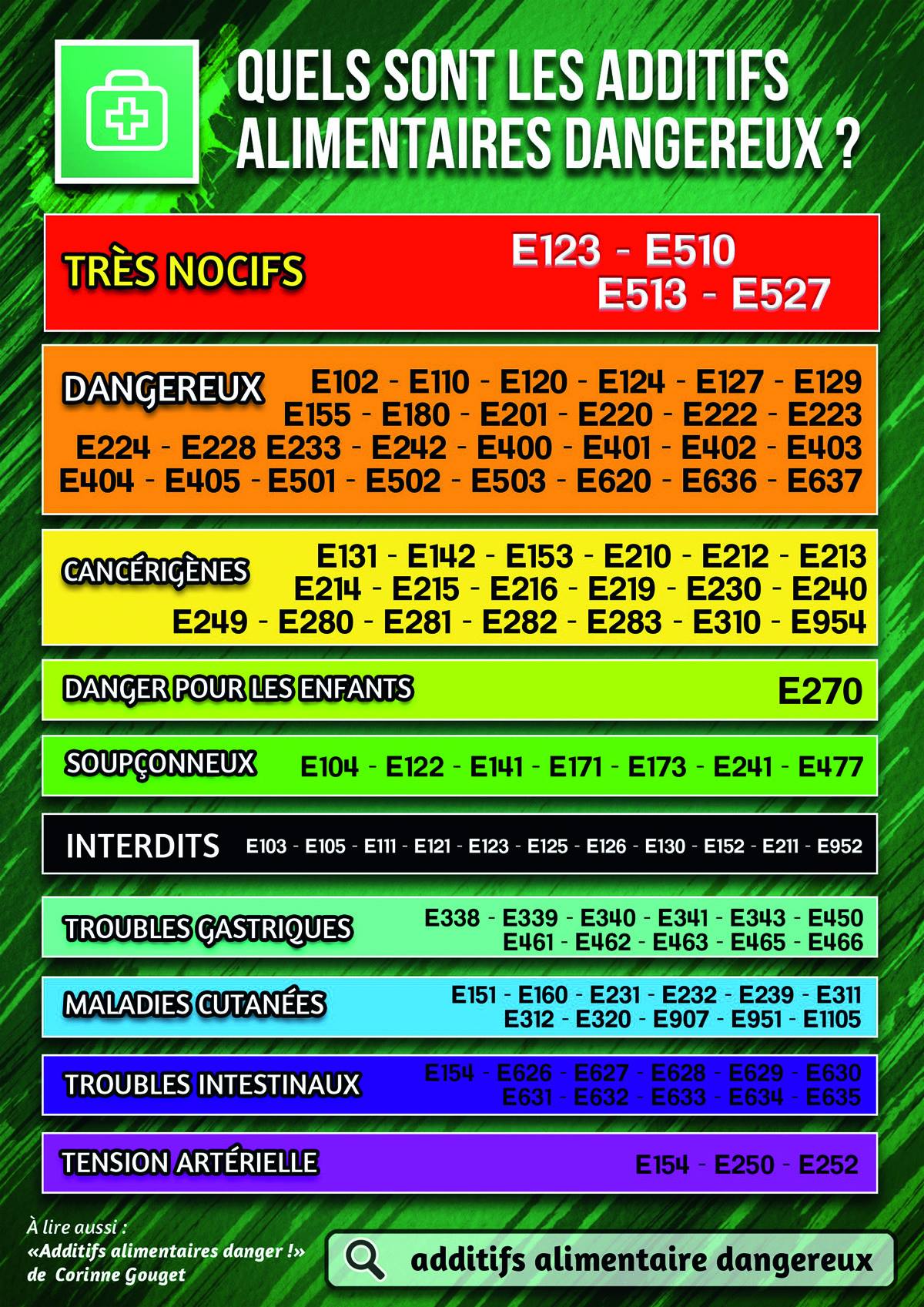 Acidose  ?
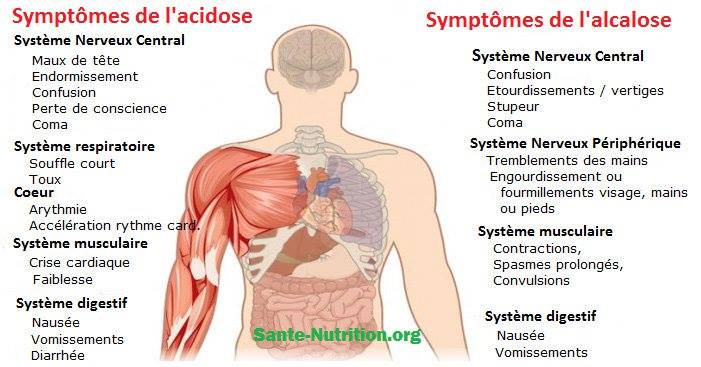 Rythme Circadien et régénération
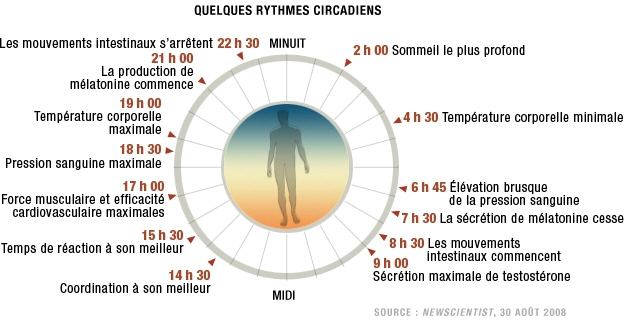 Les pouls
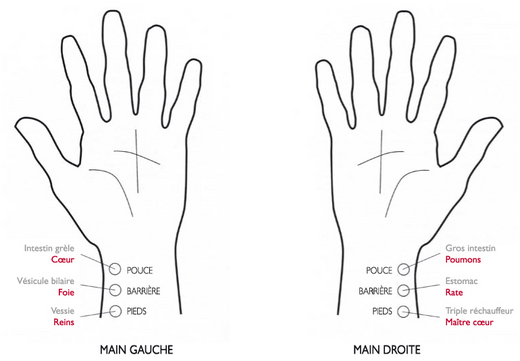 Symbolique de la langue
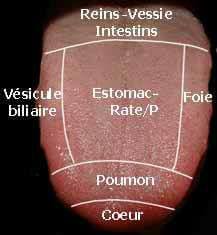 Etude de la Langue
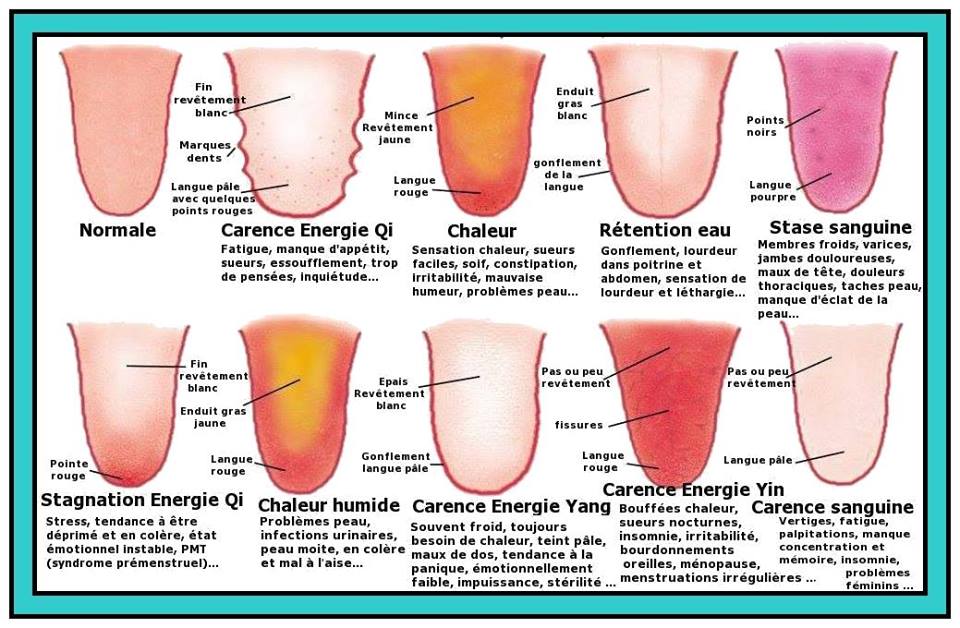 Les 5 Eléments
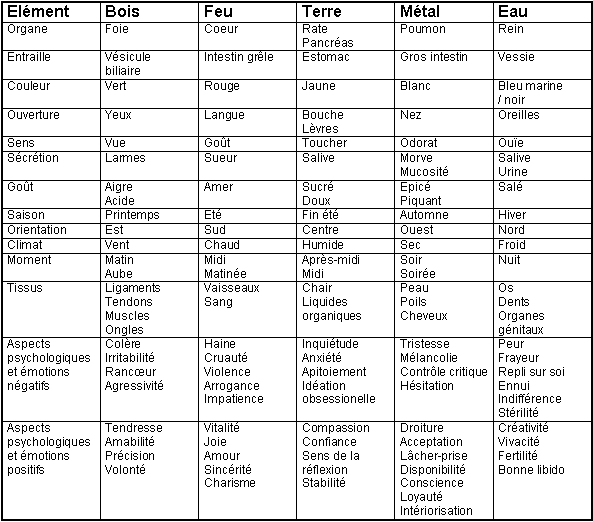 Organes  et émotions
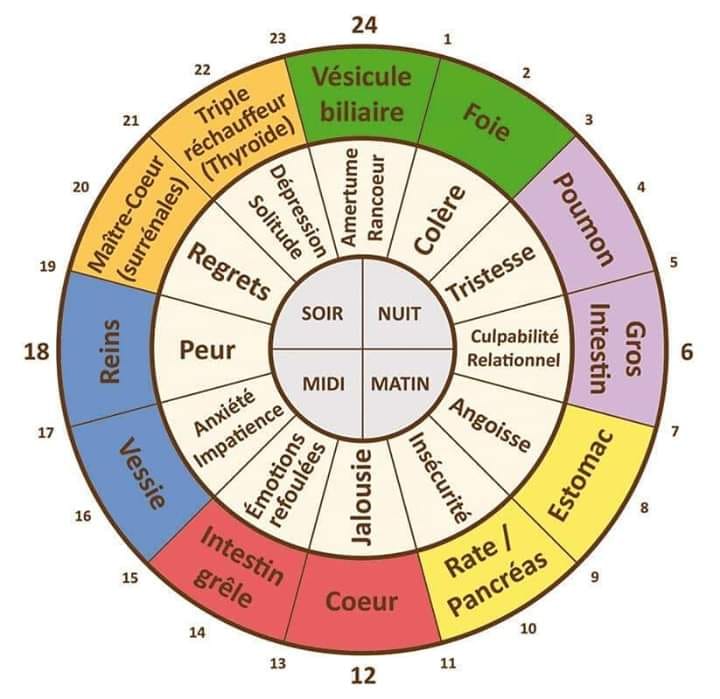 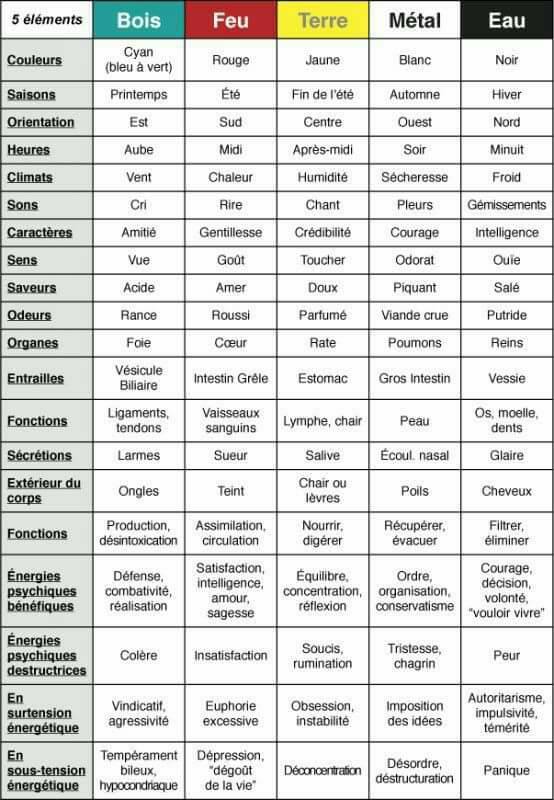 Synthèse des 5 éléments et organes
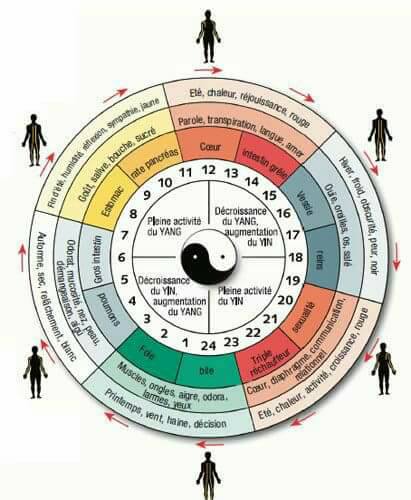 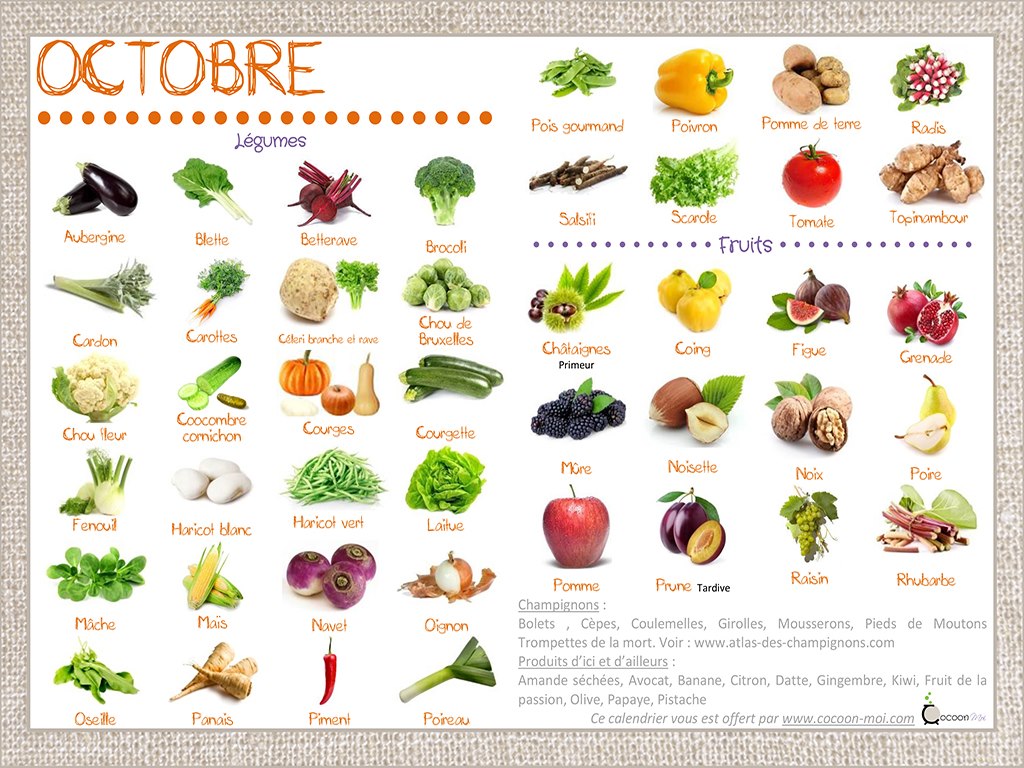 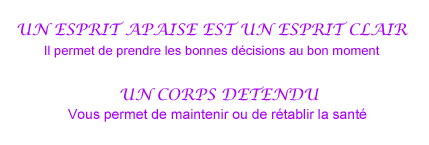 Les 12 Méridiens
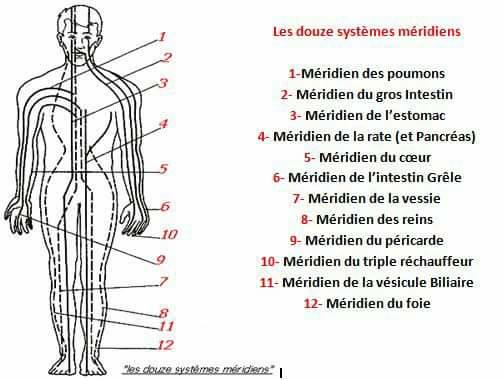 Notre réseau énergétique
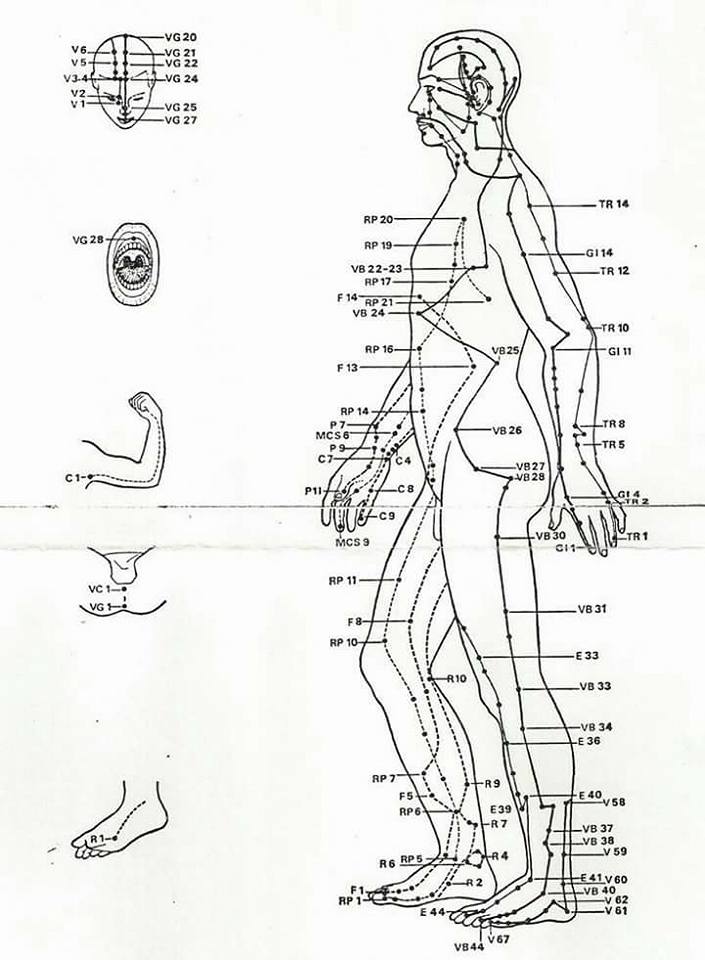 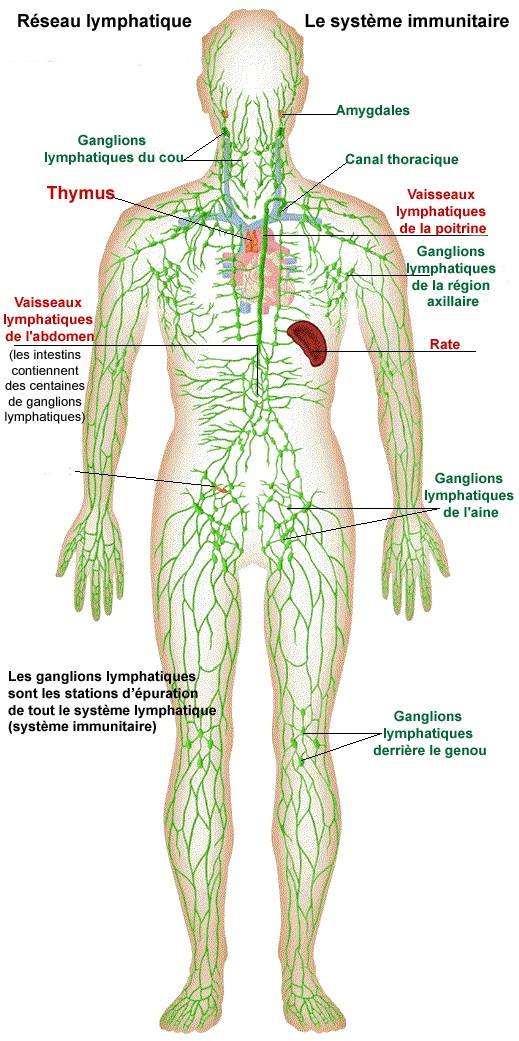 Réseau
Symbolique du corps
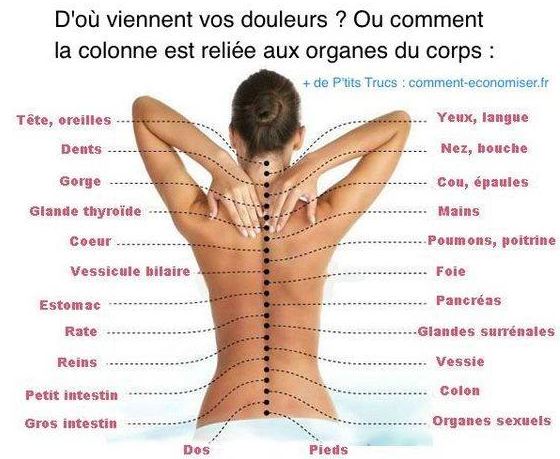 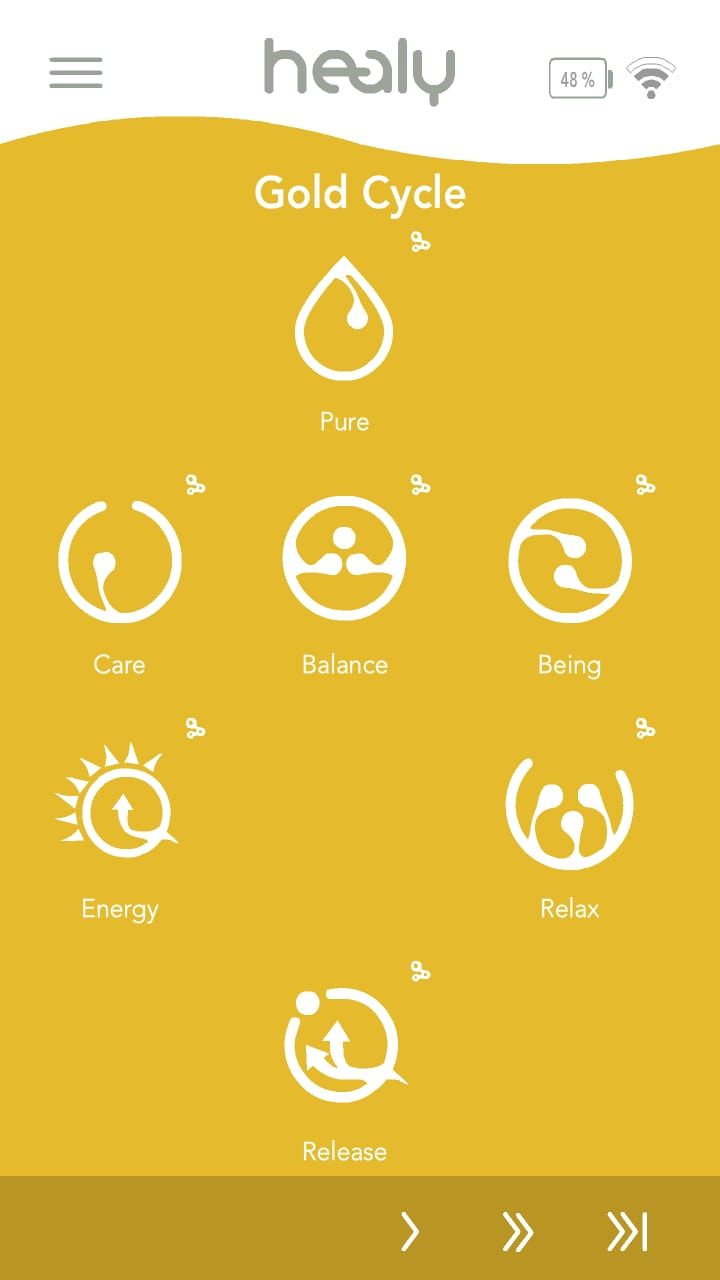 Langage Emotionnel du corpsde Roger Fiammetti
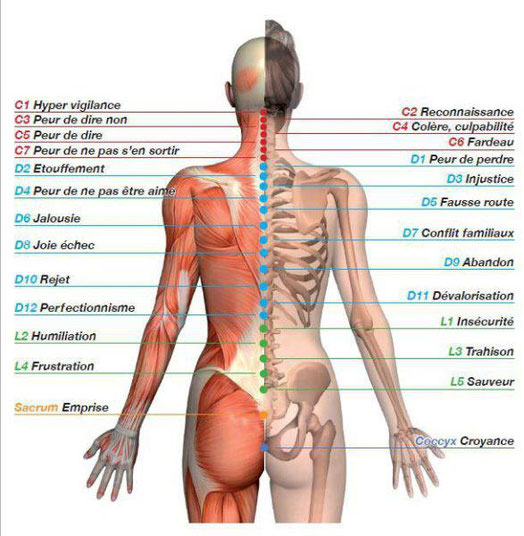 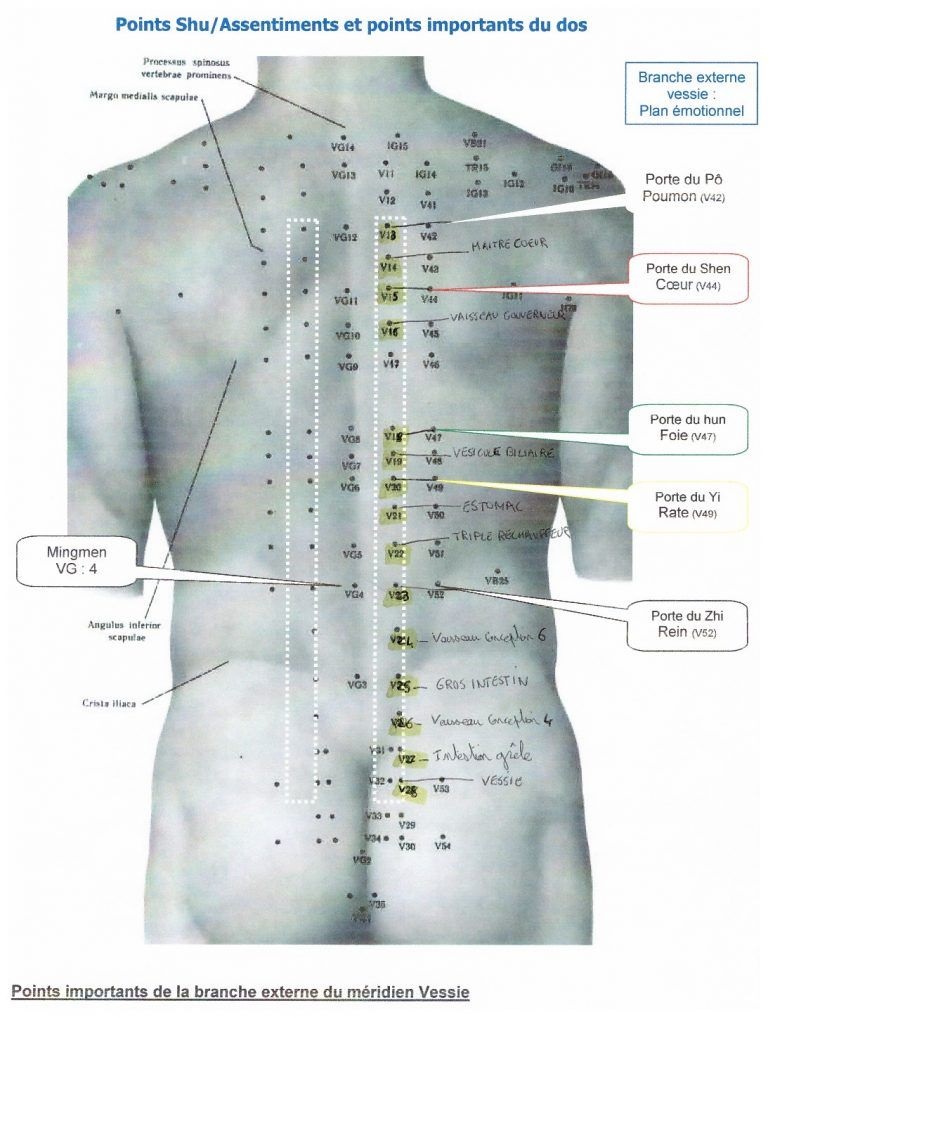 Les Méridiens V
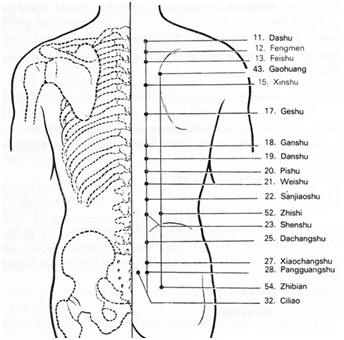 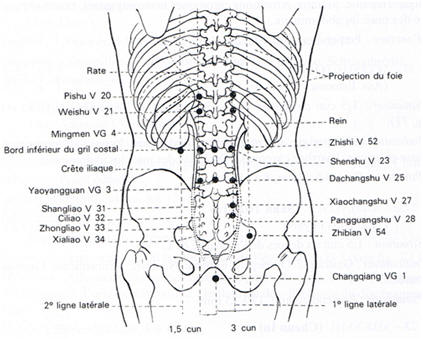 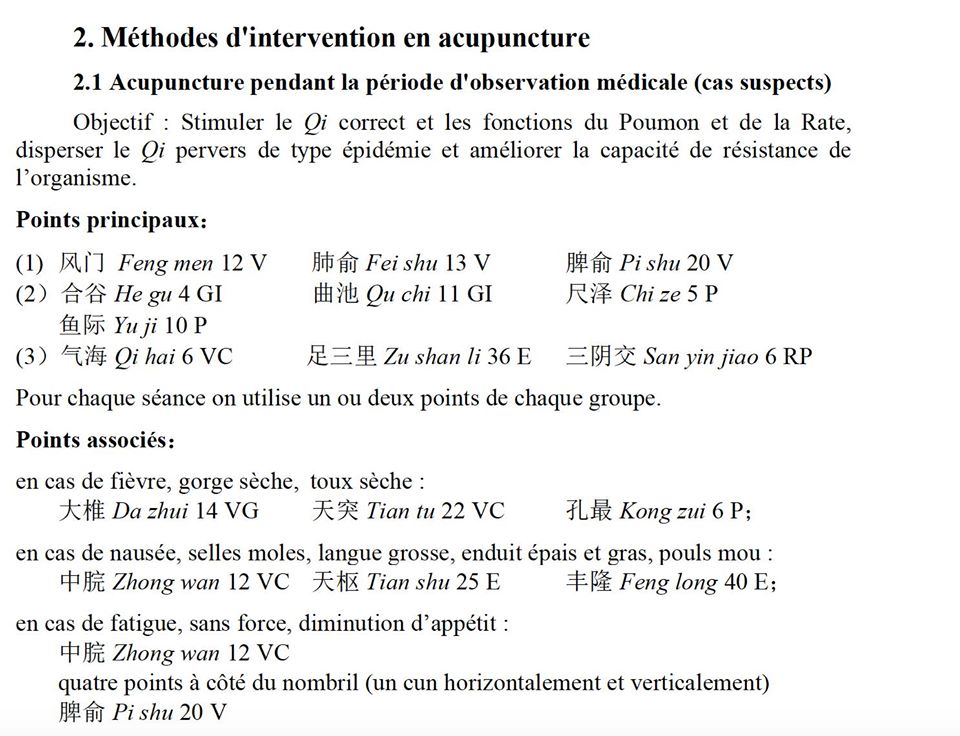 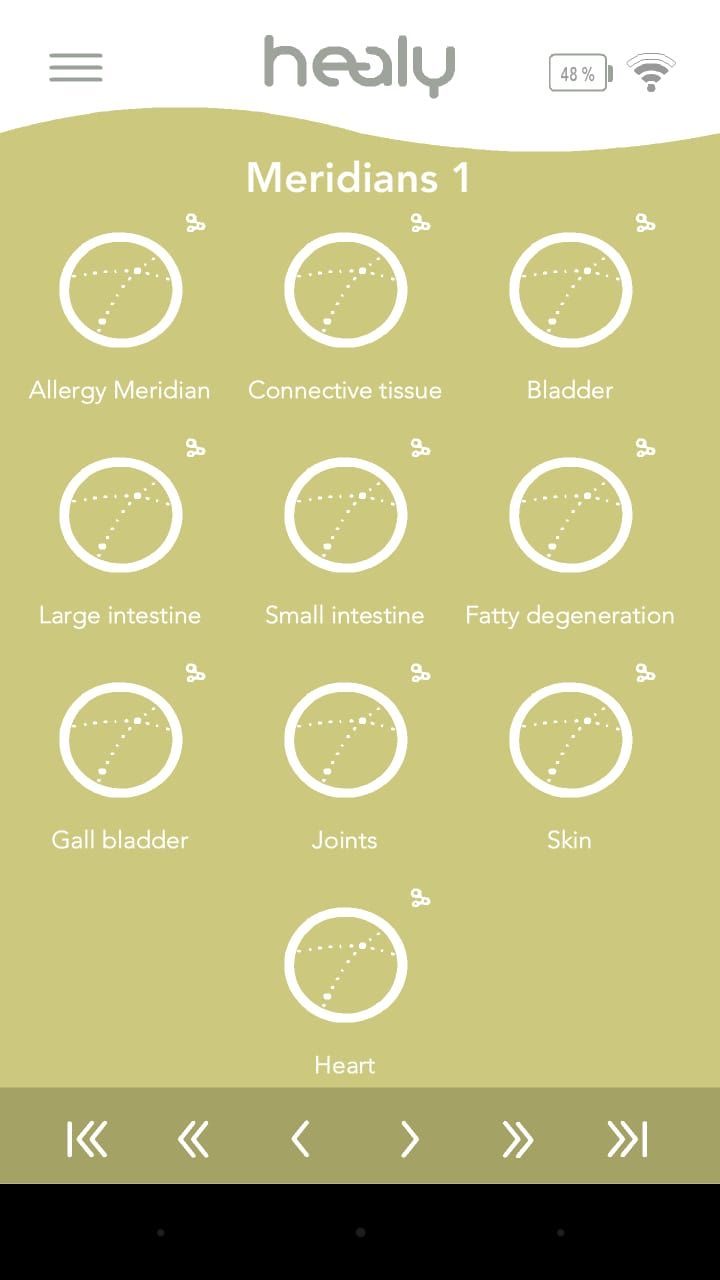 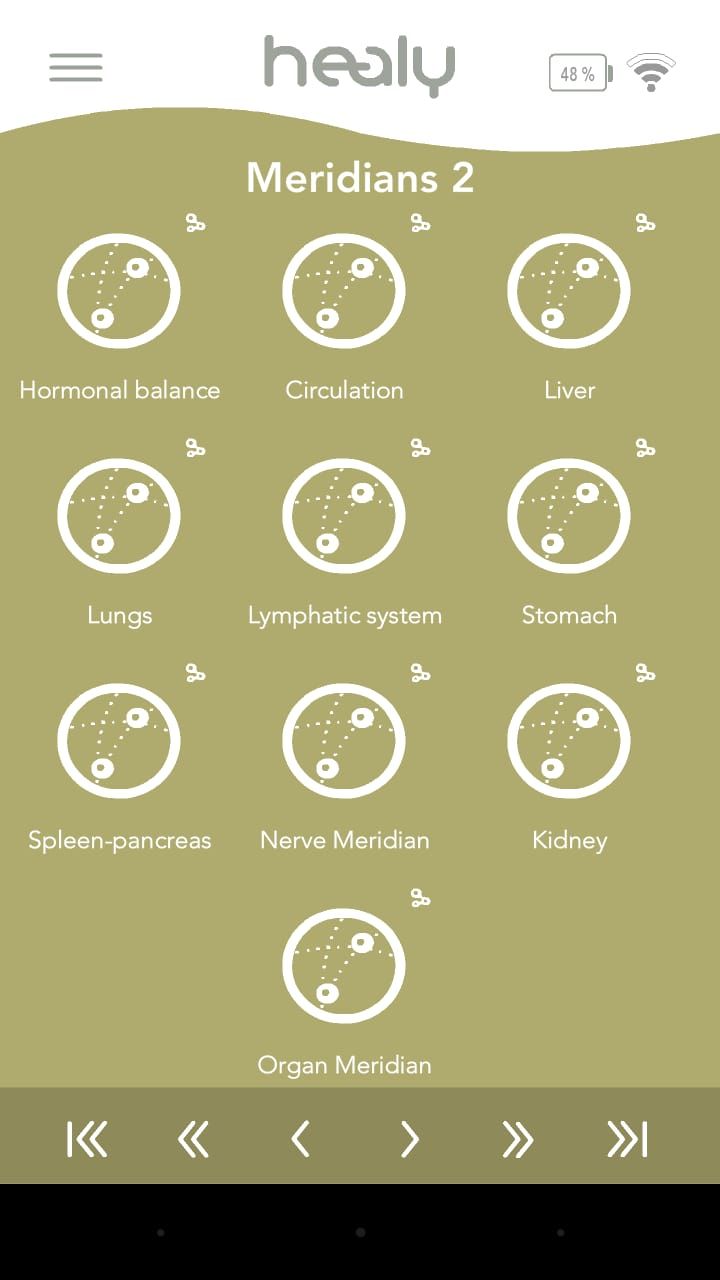 La beauté en toute saison
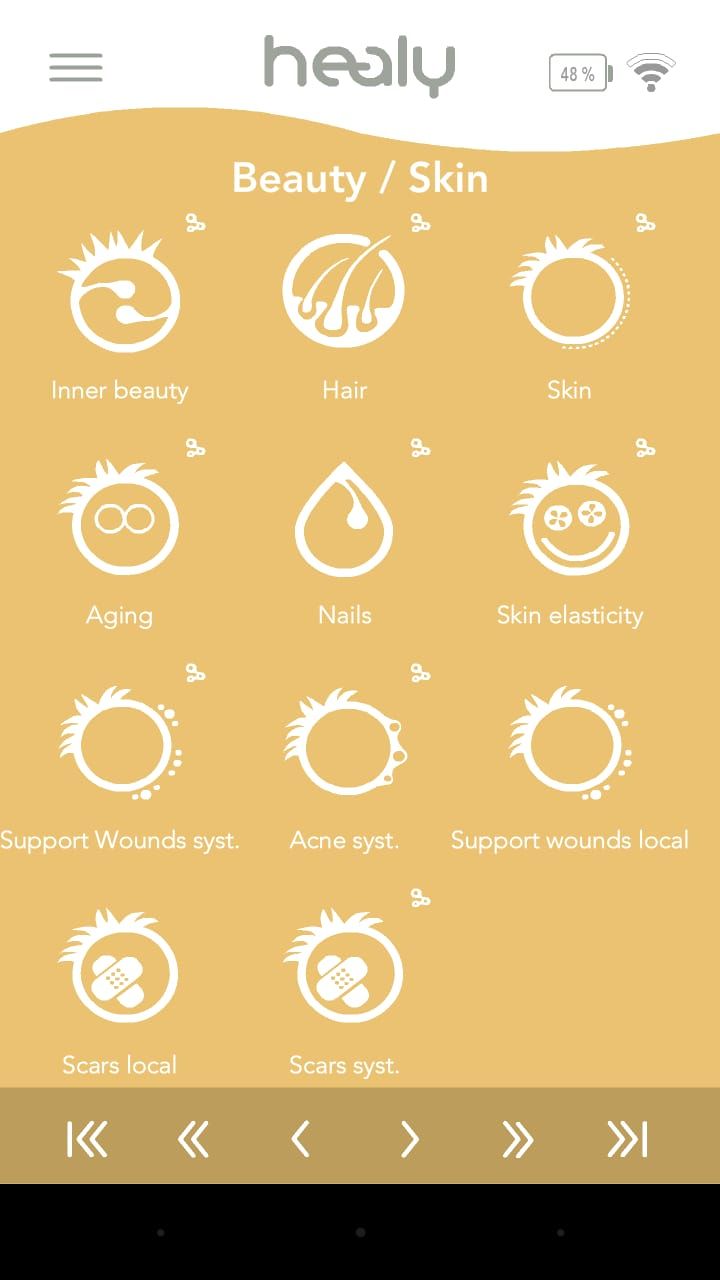 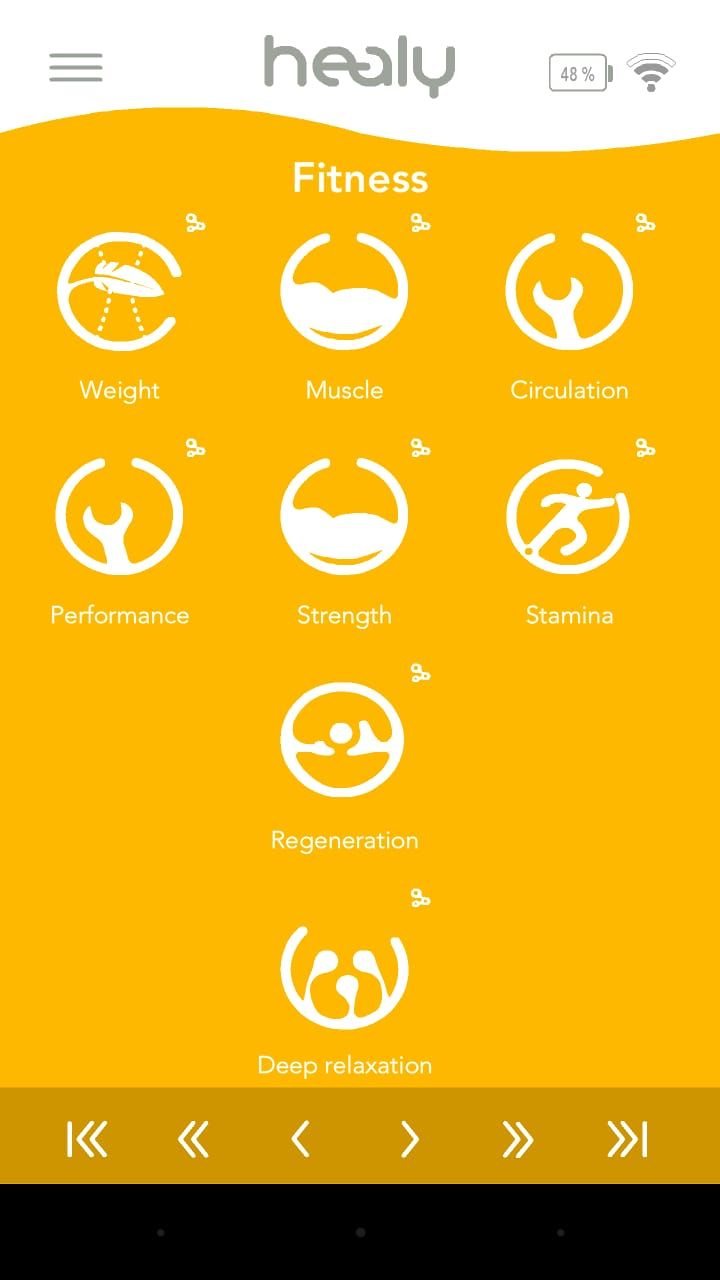 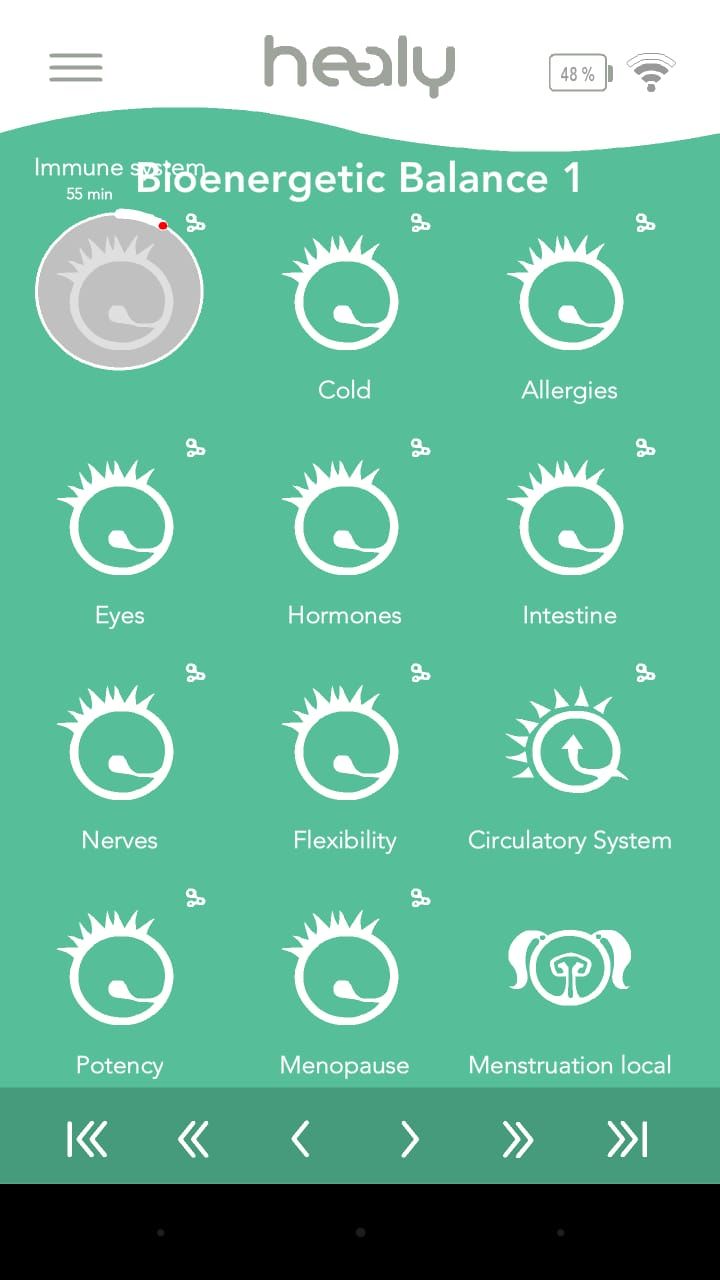 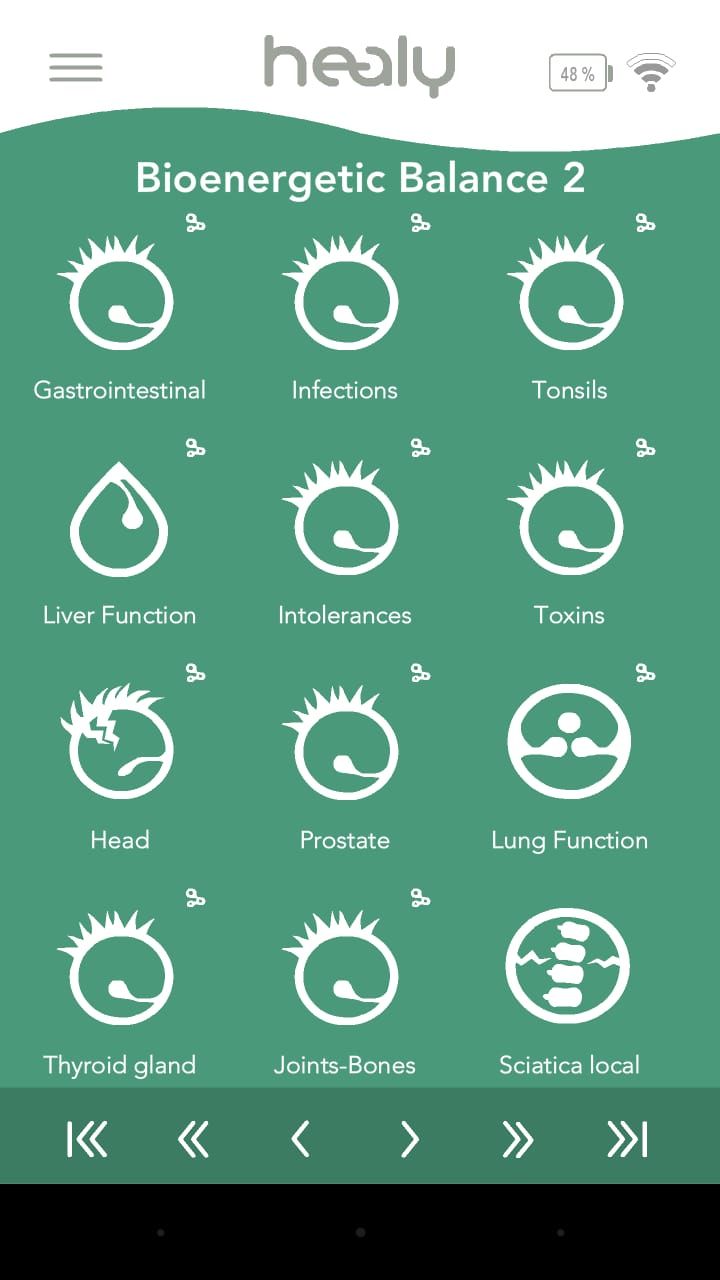 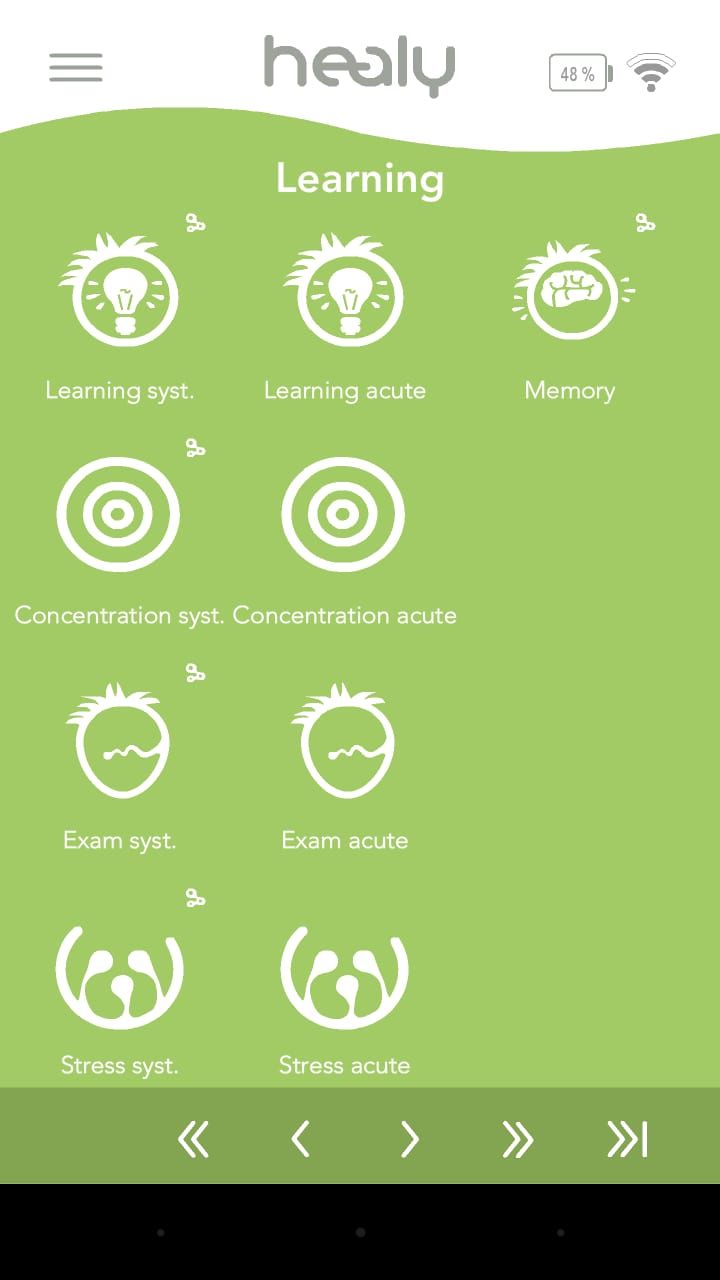 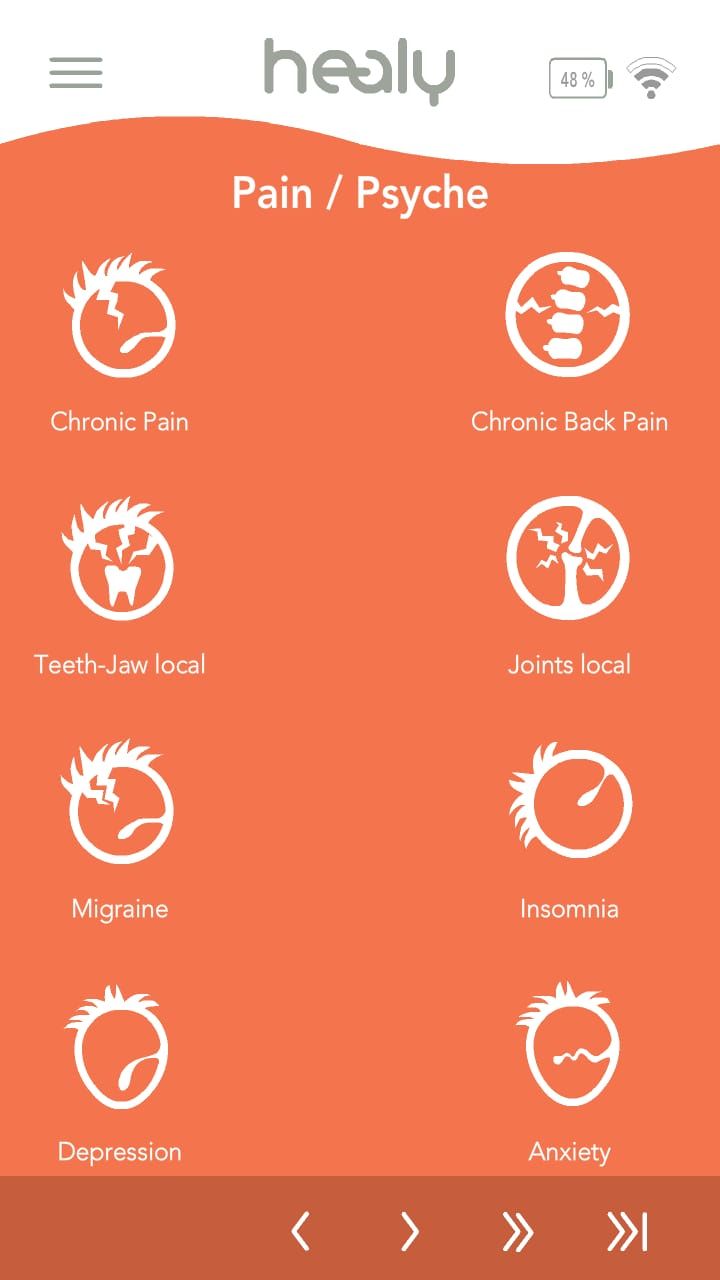 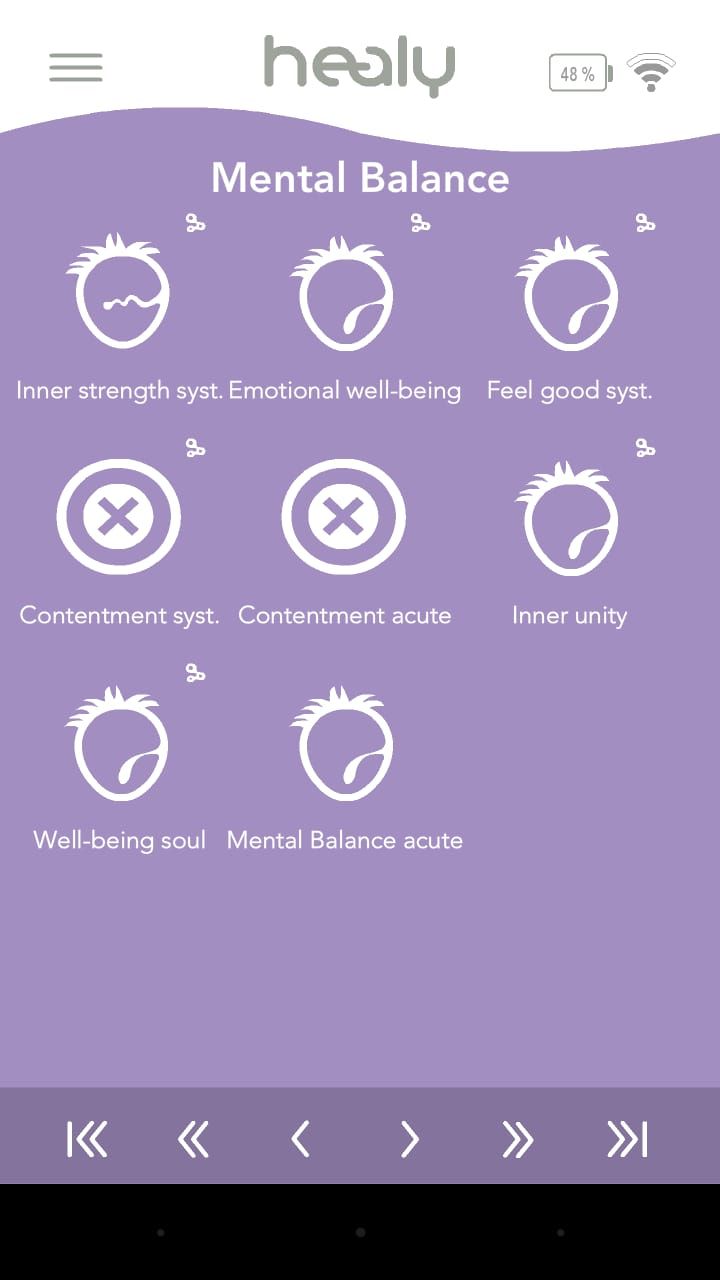 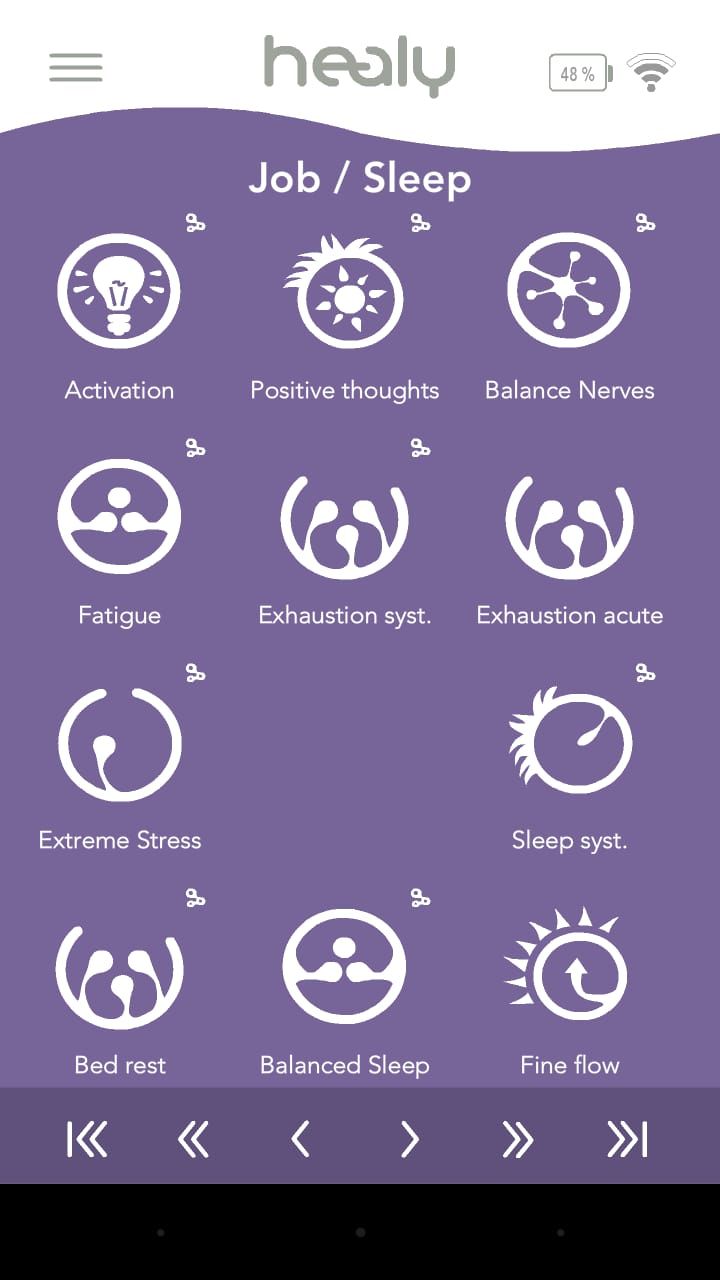 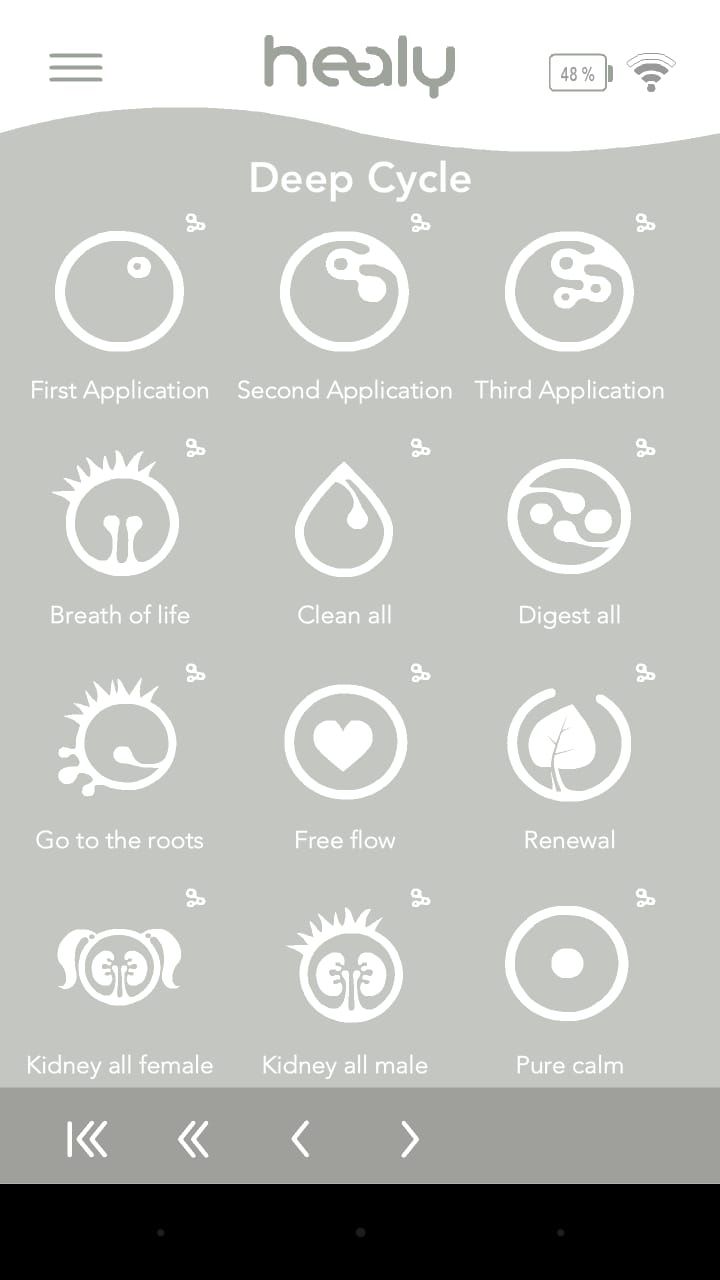 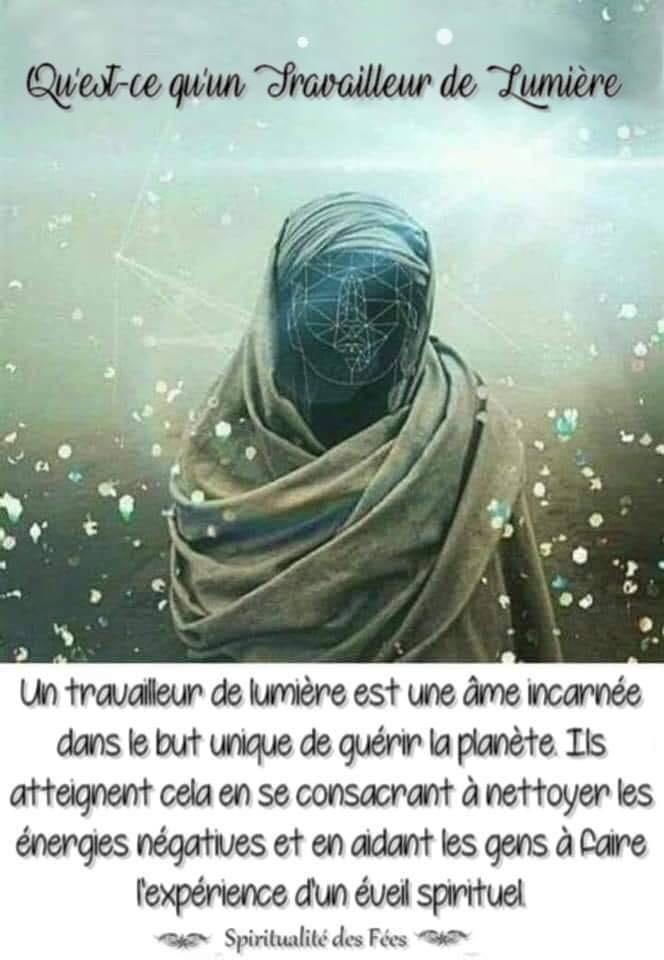 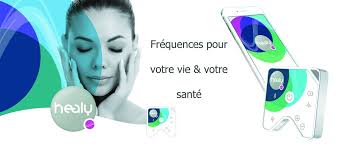 Les corps subtils
Corps Physique
Corps Ethérique
Corps Emotionnel
Corps Mental
Corps Causal
Corps Bouddhique
Corps Divin
Document source editecyloniah.unblog.fr
Base des 7 chackras
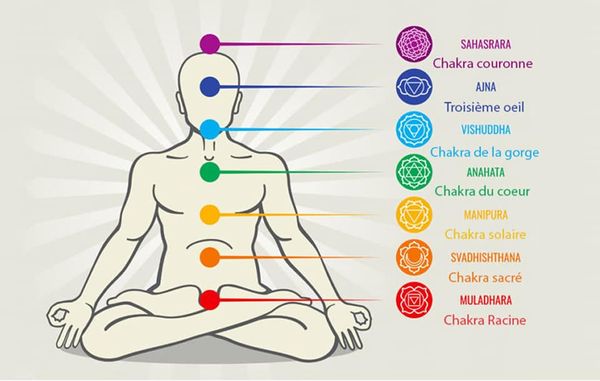 Qu’est ce qu’un chakra ?
En sanskrit cela vaut dire roue énergétique
.
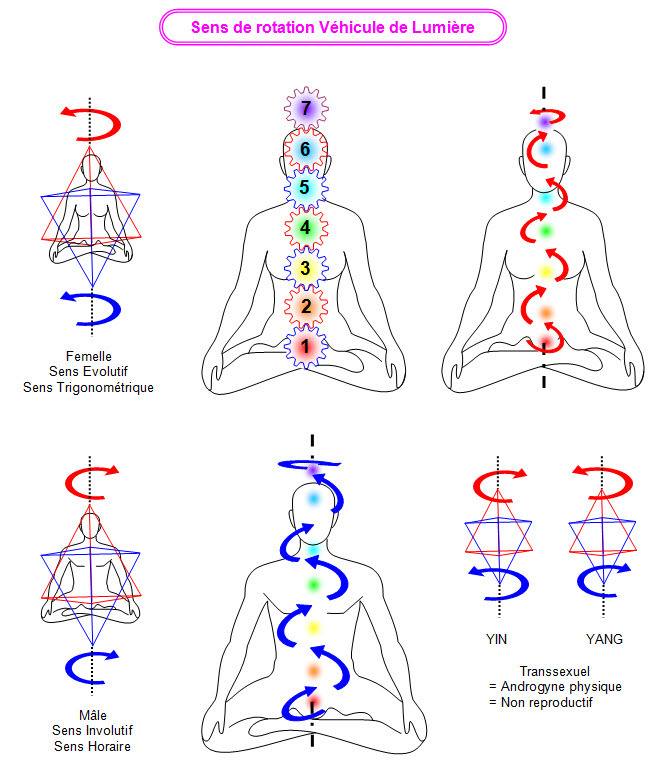 Les chakras
Nos roues énergétiques
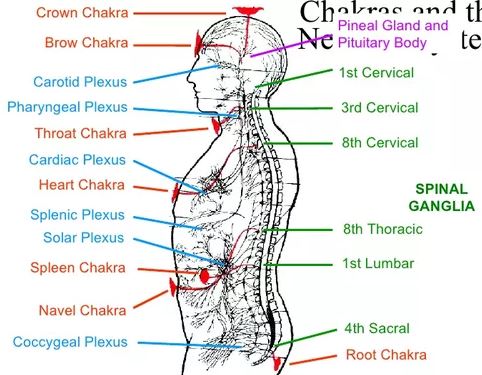 Vortex
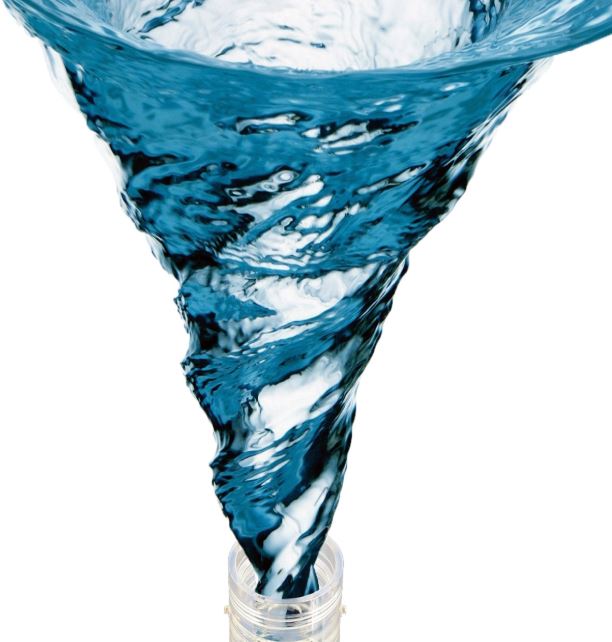 Chackras et correspondance
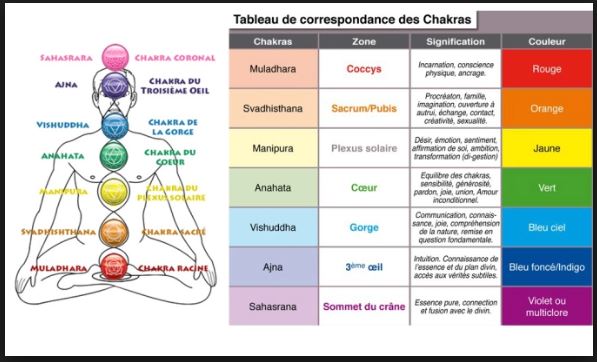 Pierres et chackras
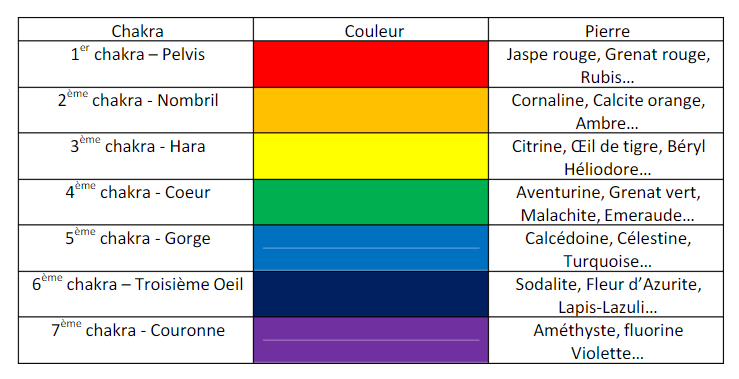 Les minéraux et les chakras
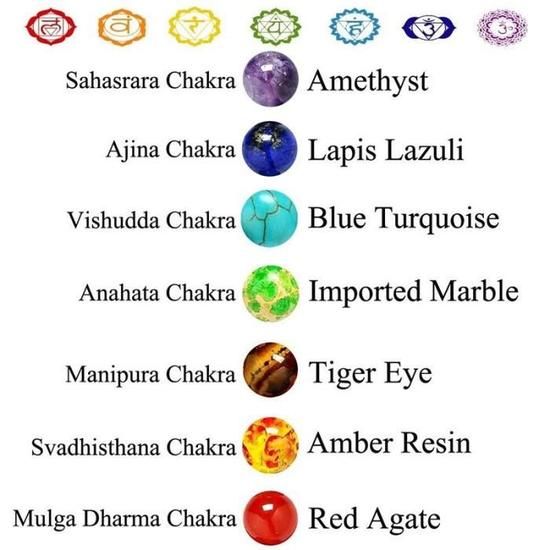 A quoi correspond la couleur des chakras ?
Corps et esprits
Chakras et communication
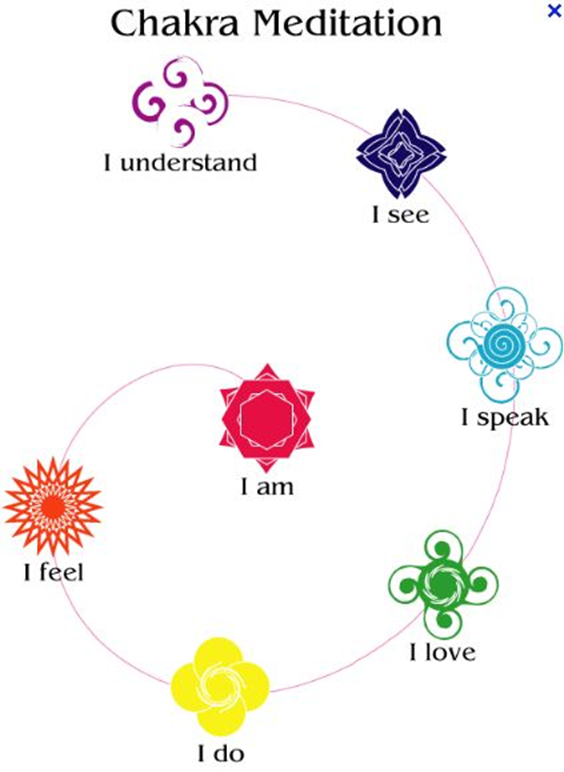 Nos chakras et son réseau
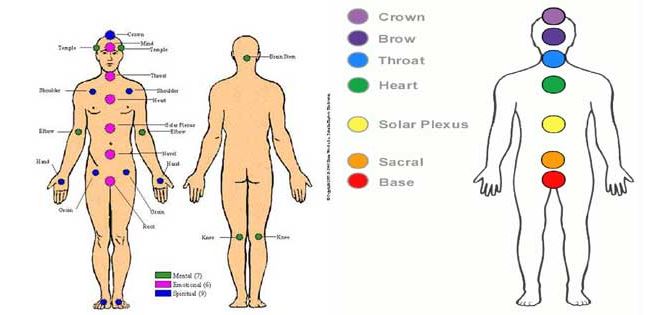 Retrouvez  votre chemin ?
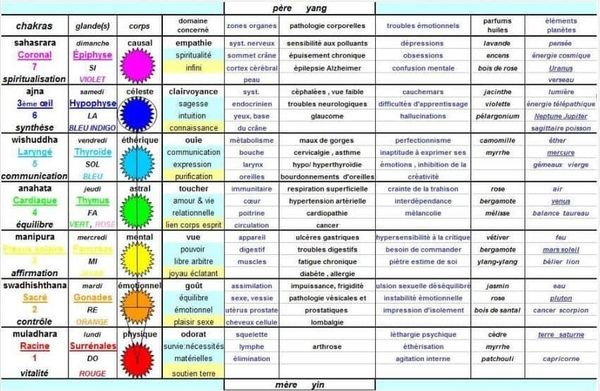 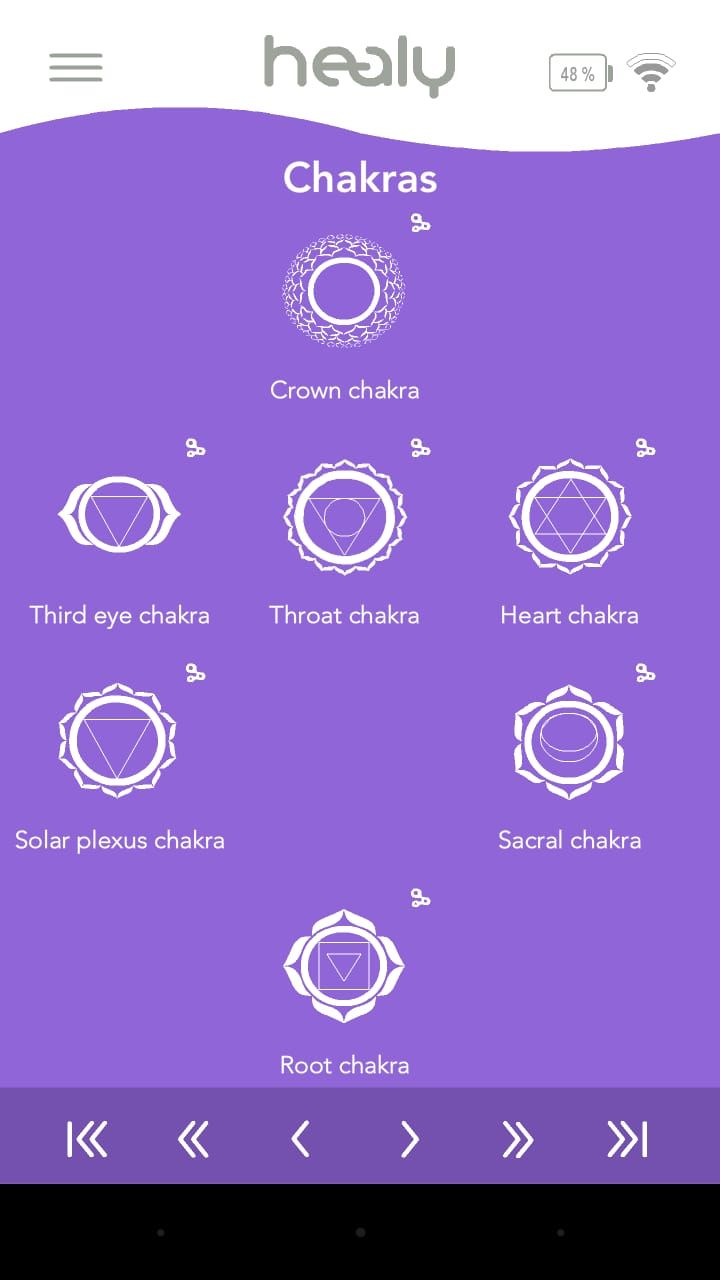 Le champs magnétiques et leurs ondes
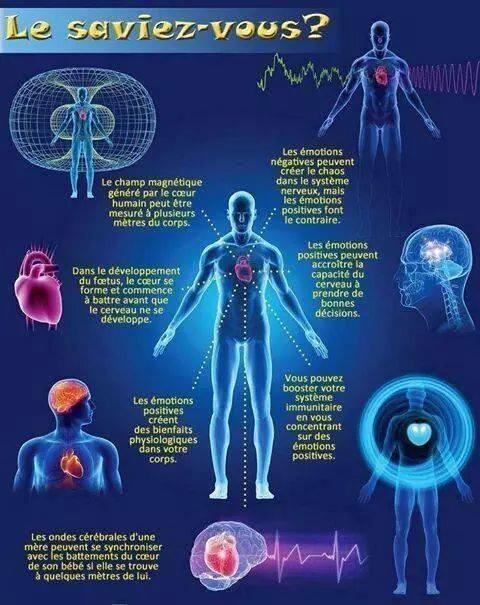 Nous sommes des antennes
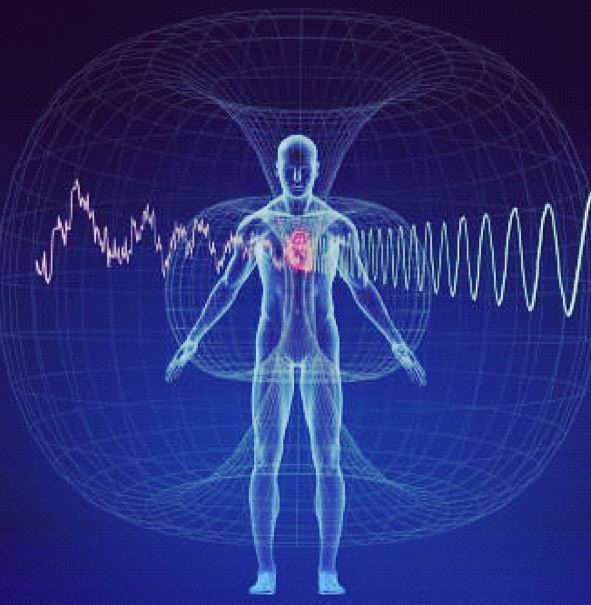 Allo mon corps !
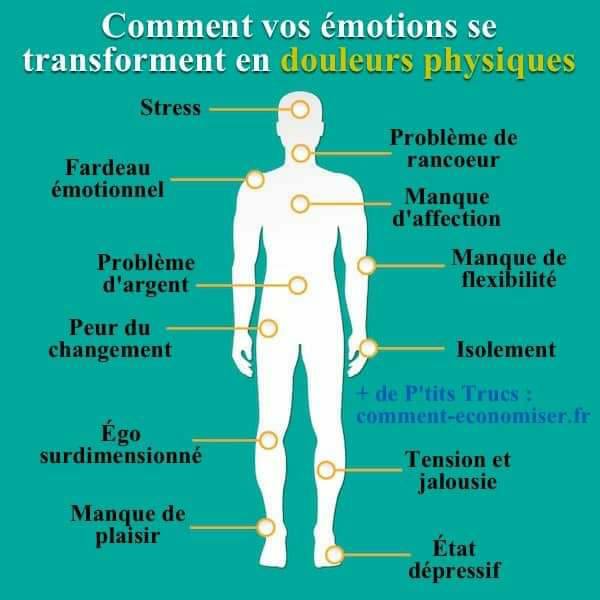 Protection energétique Pourquoi ?
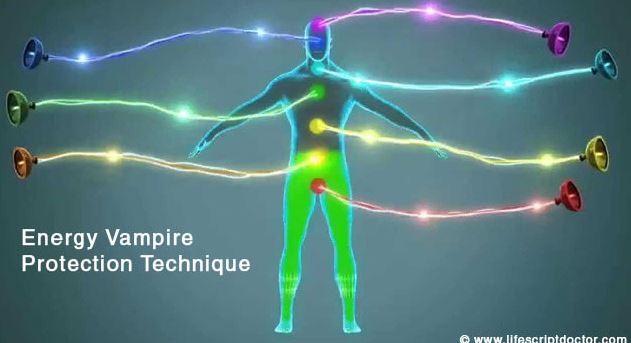 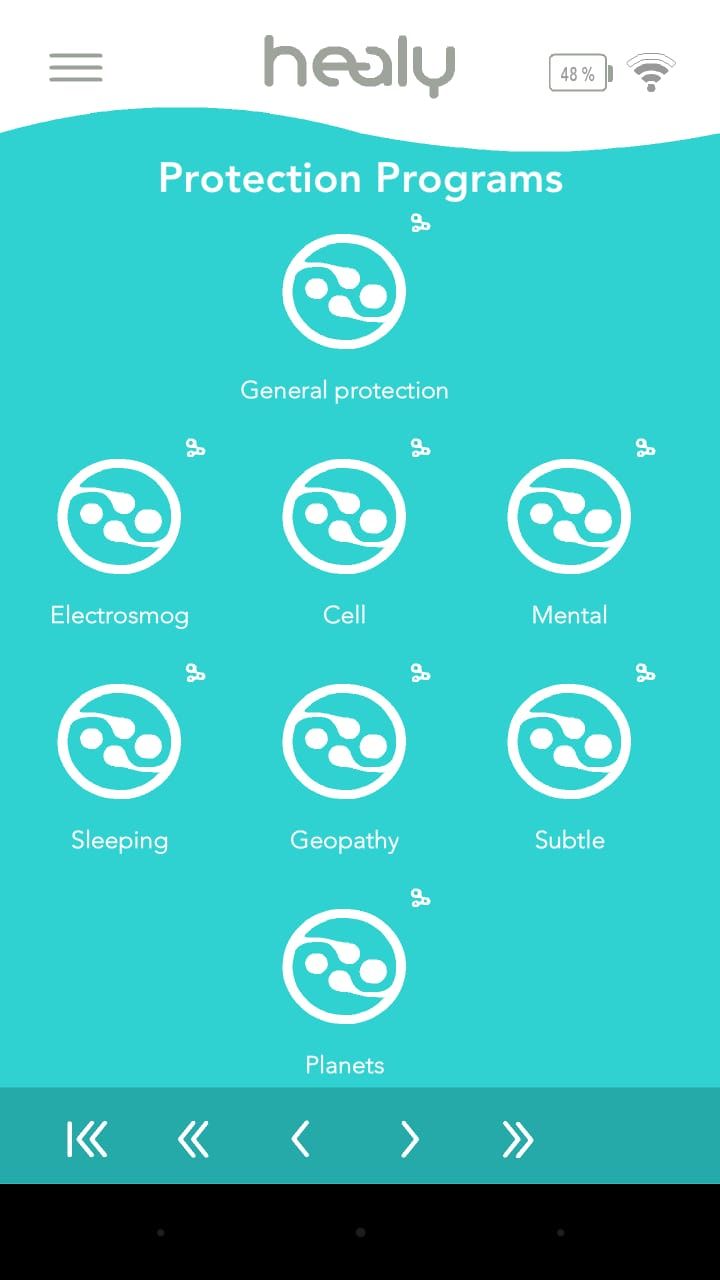 Les mudras et le flux énergétique
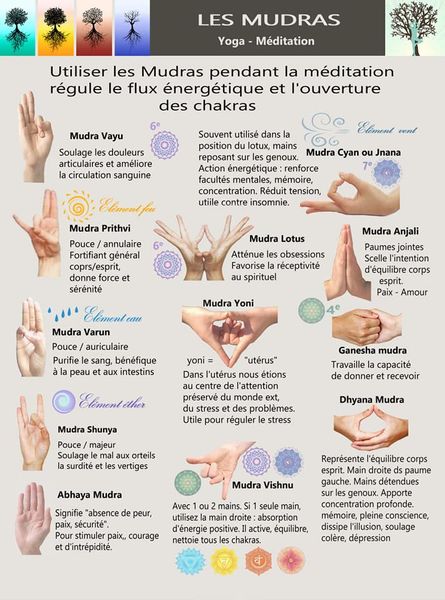 Mudras et chachras
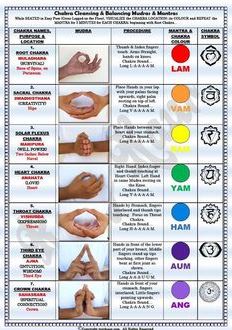 Les fréquences
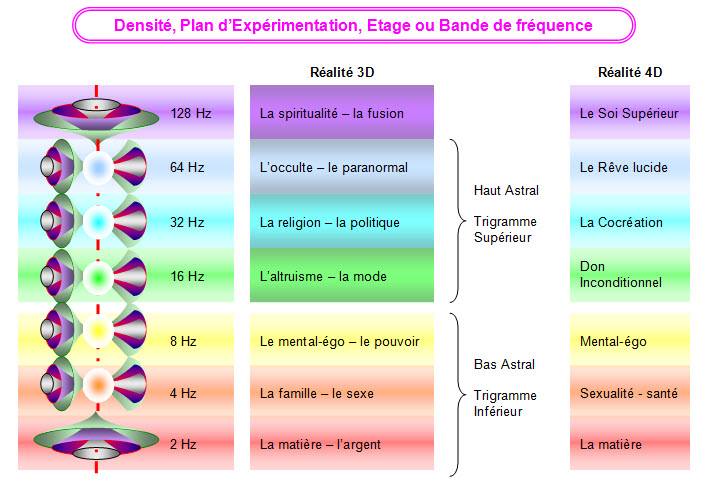 L’évolutions et les réalités
Le multidimensionnel
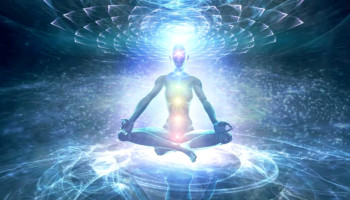 Les 22 Chakras
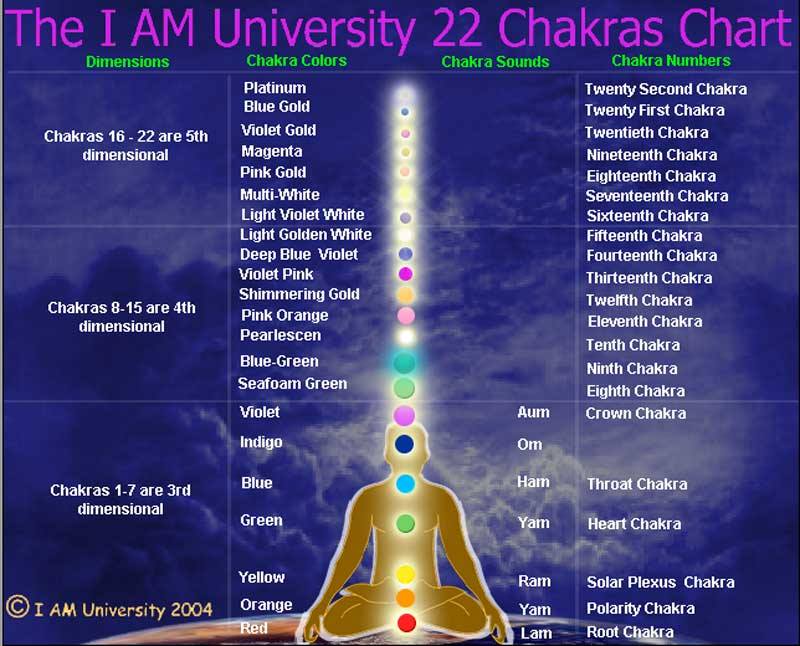 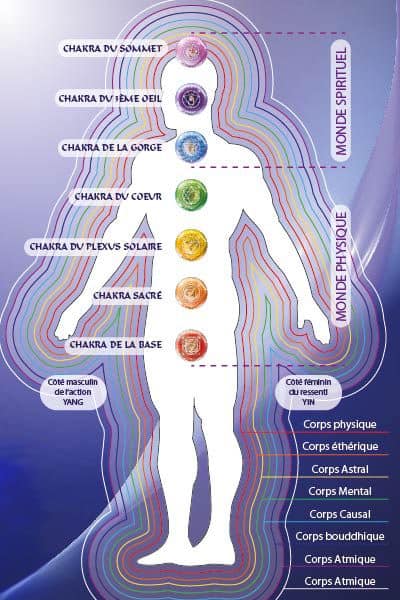 Circulation de l’énergie
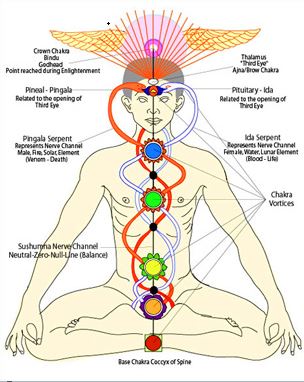 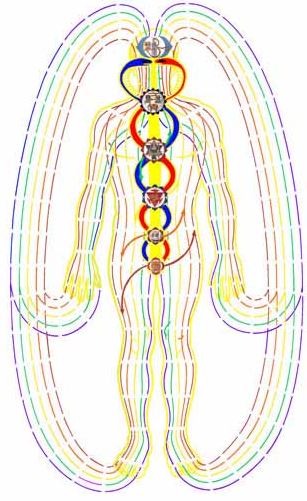 Les Etres Indigo, cristal, arc en ciel, Diamant…Voir Documentaires de Doreen Vitue
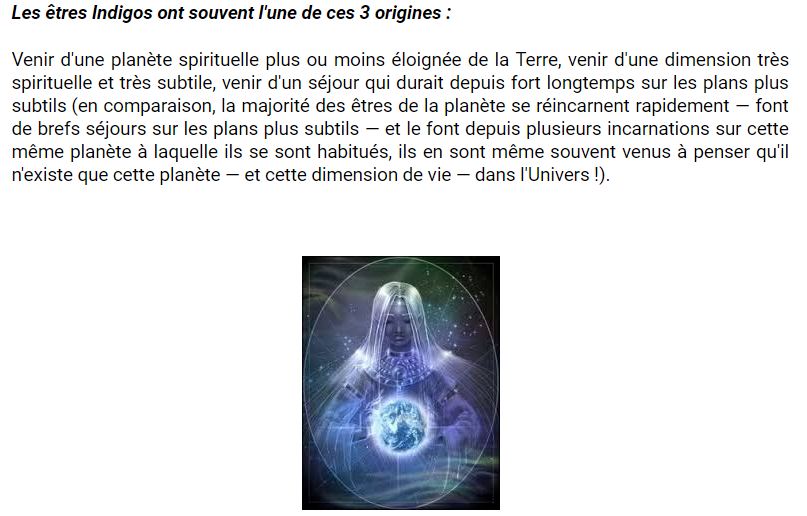 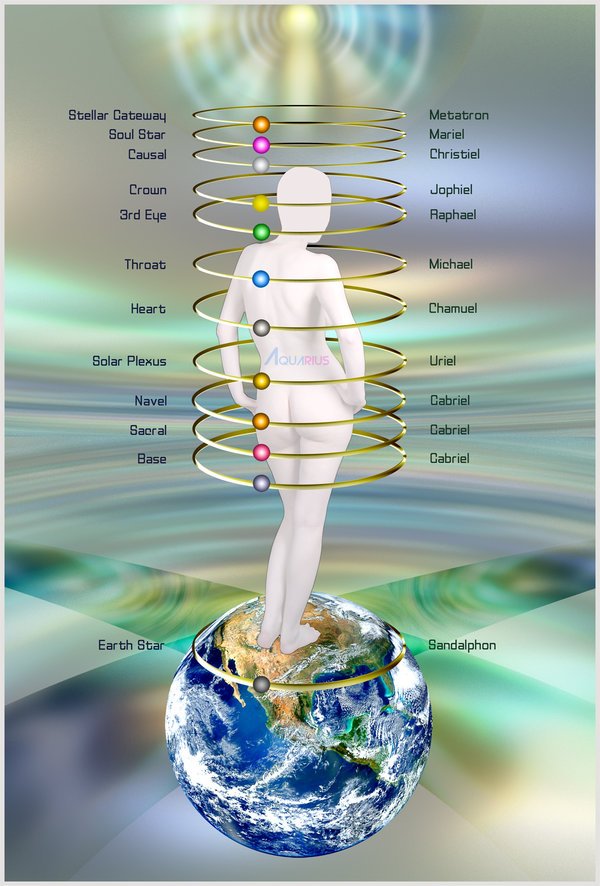 Nous sommes des particules d’éternité
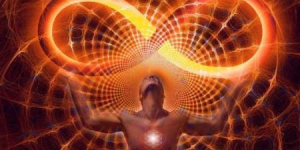 Merci pour votre attention